My Laboratory Report 
and 
Future Plans
JiaJun Huang
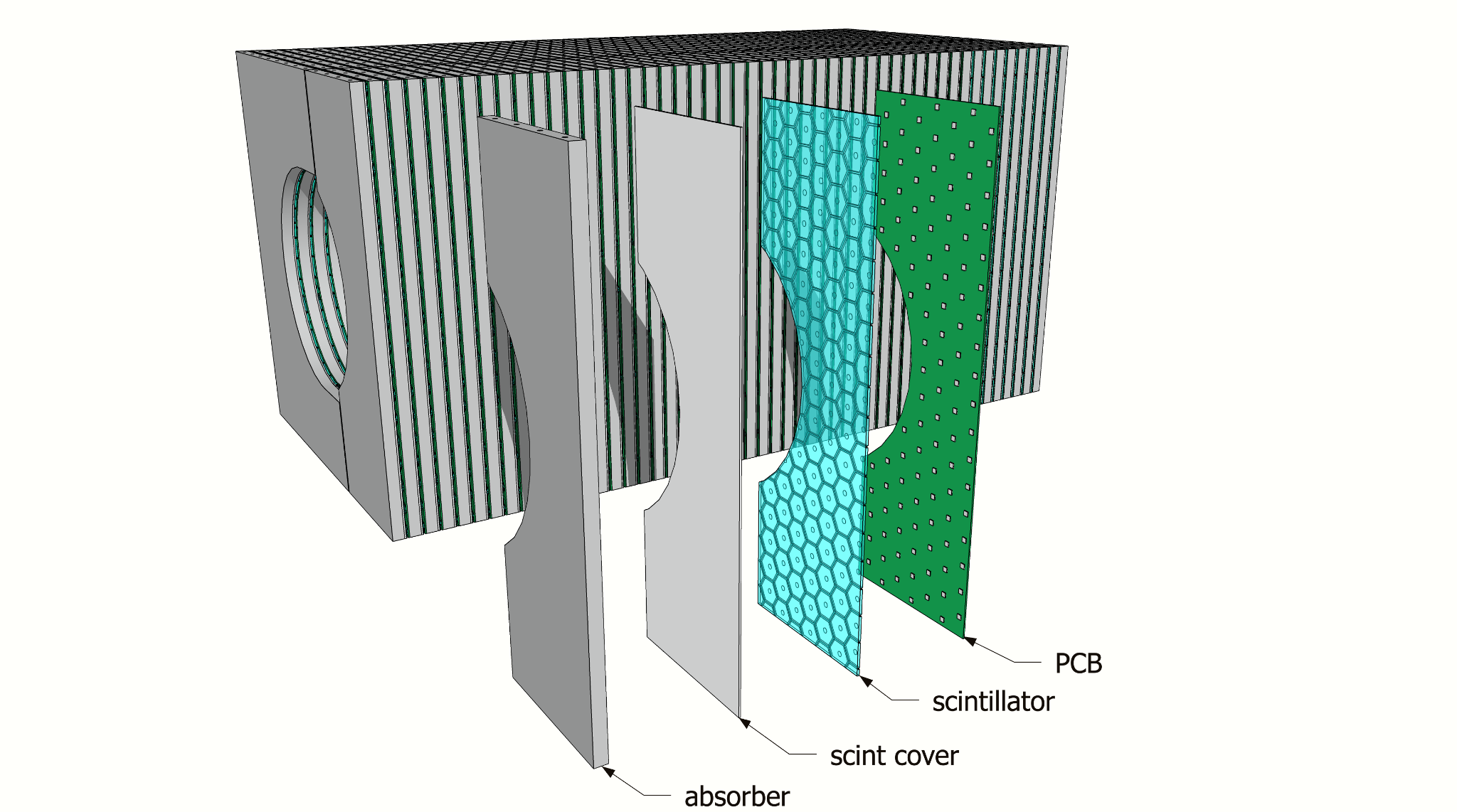 Lab Purpose
Calorimeters
Scintillators
Sipm
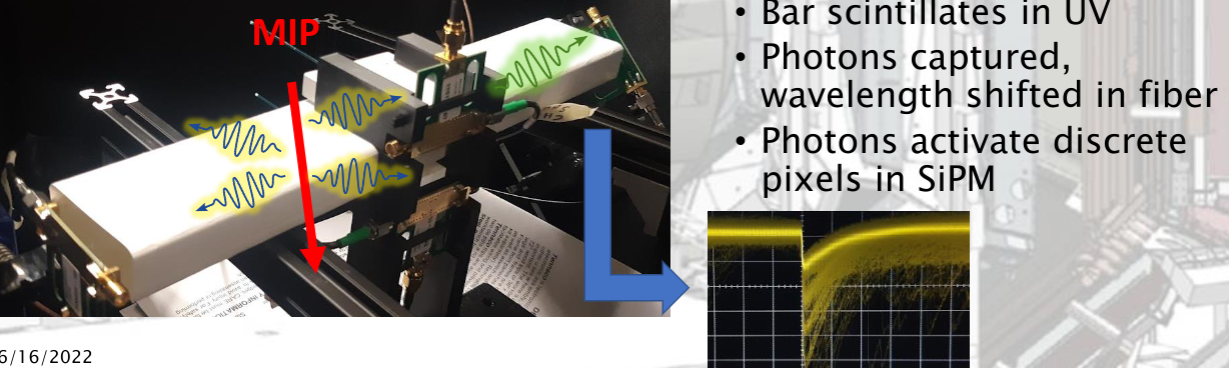 [Speaker Notes: Scintillator bar with scintillating fiber or clear hexagon scintillating bar, Sipm properties and functions]
Early Stage
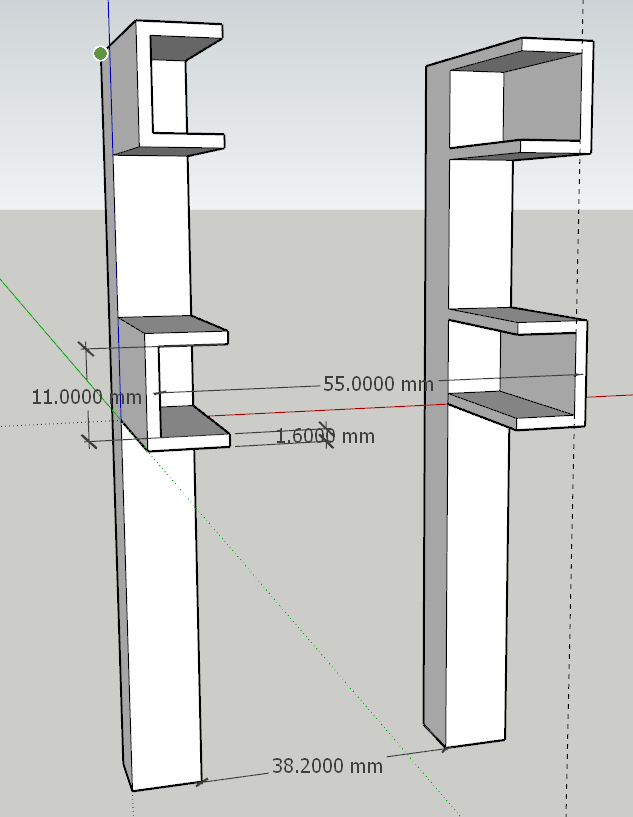 Learning
Laboratory Setup
SketchUp
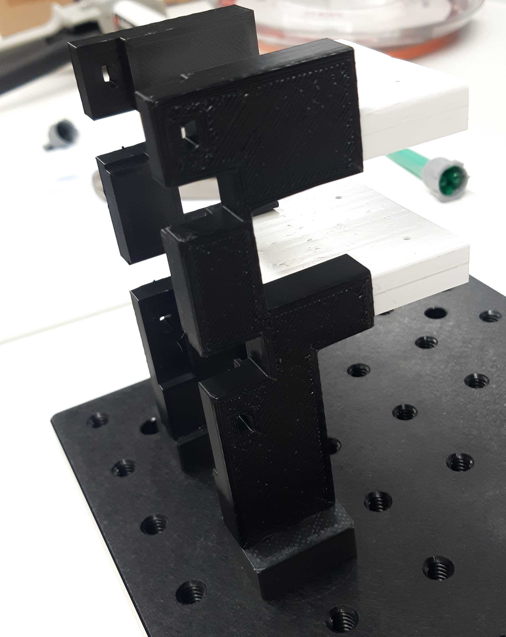 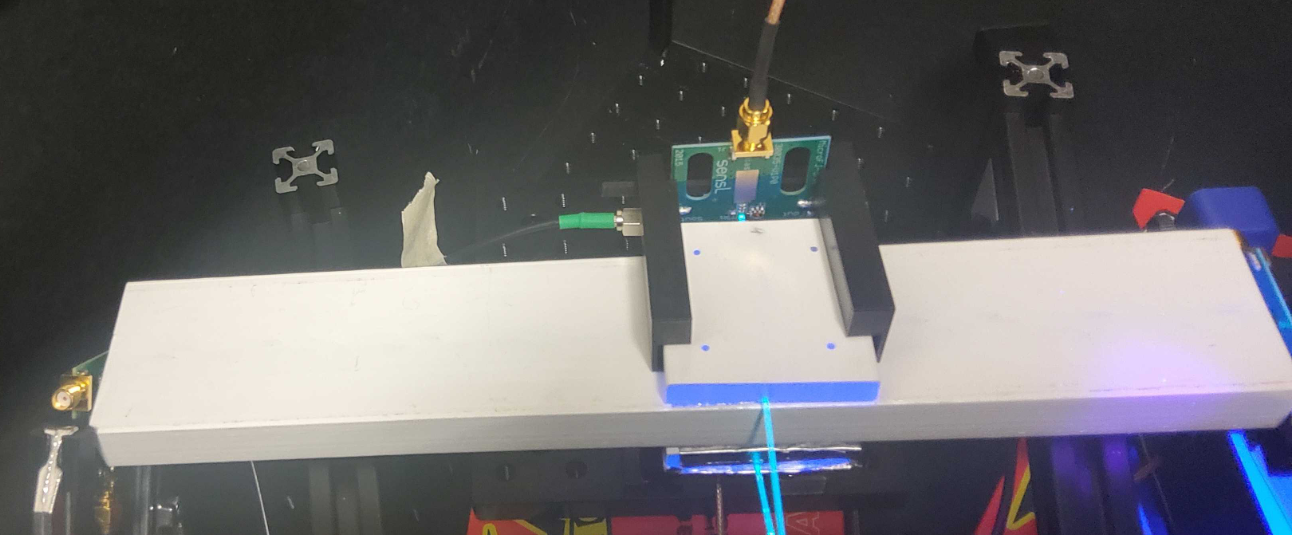 [Speaker Notes: Describe SketchUp, Welding, Setup of Dark Box, Setting up Sipm, Two fold coincidence,]
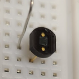 Sipm Characteristics
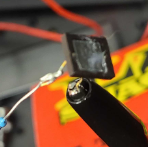 Various Models
Break down voltages
Waveform analysis
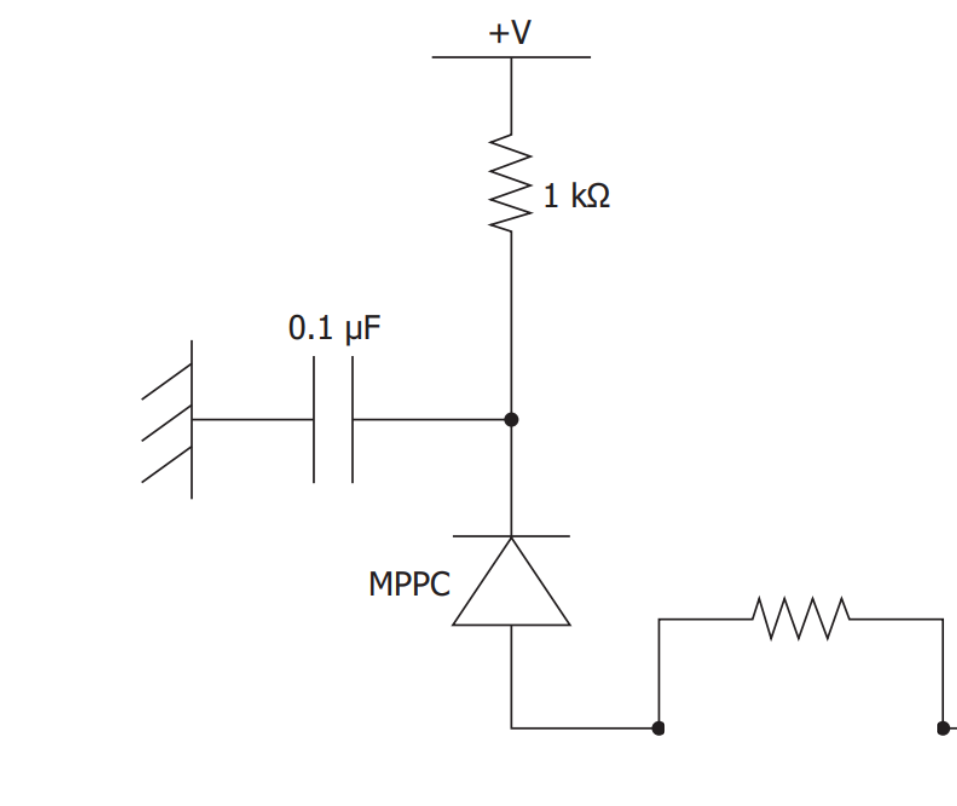 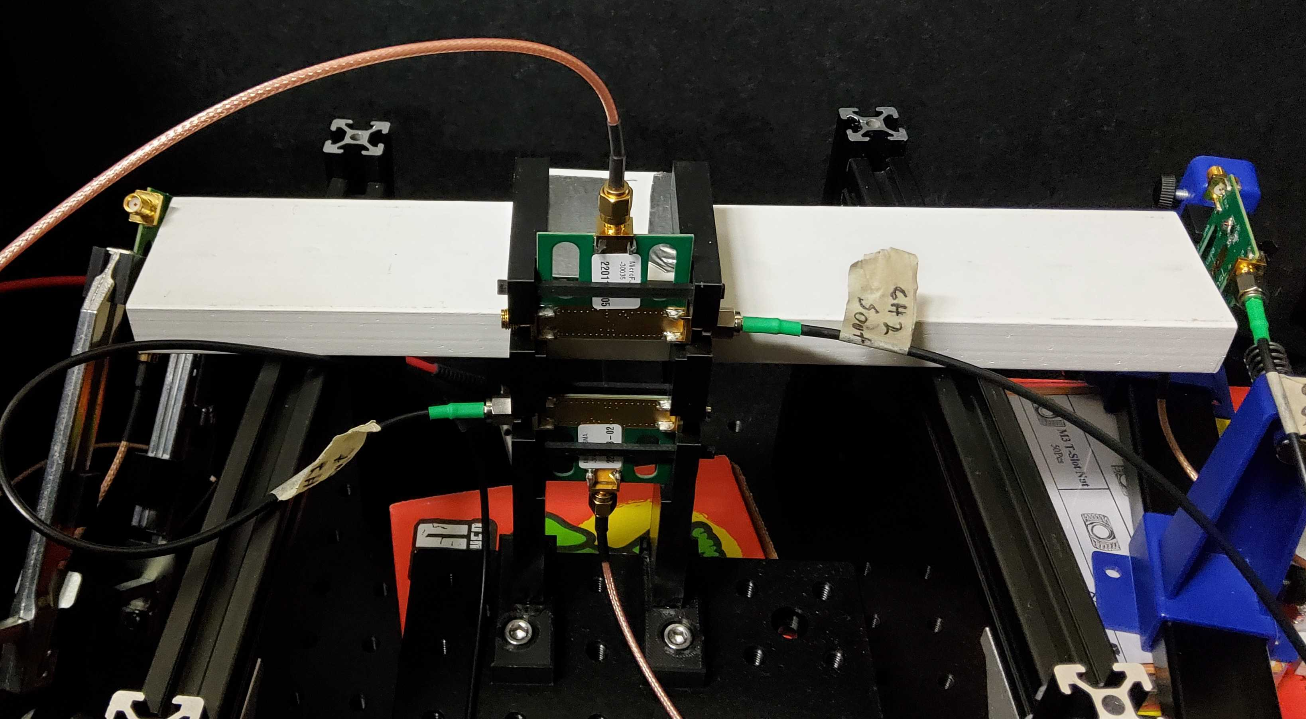 [Speaker Notes: Different Sipm setups, testing out different models]
Break Down Voltage Measurement
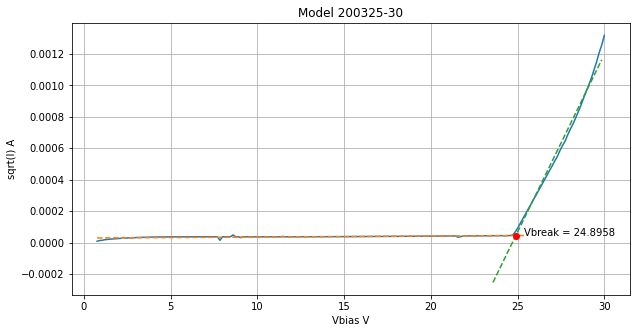 Voltage Generator and Readout Software
Python
Data fitting
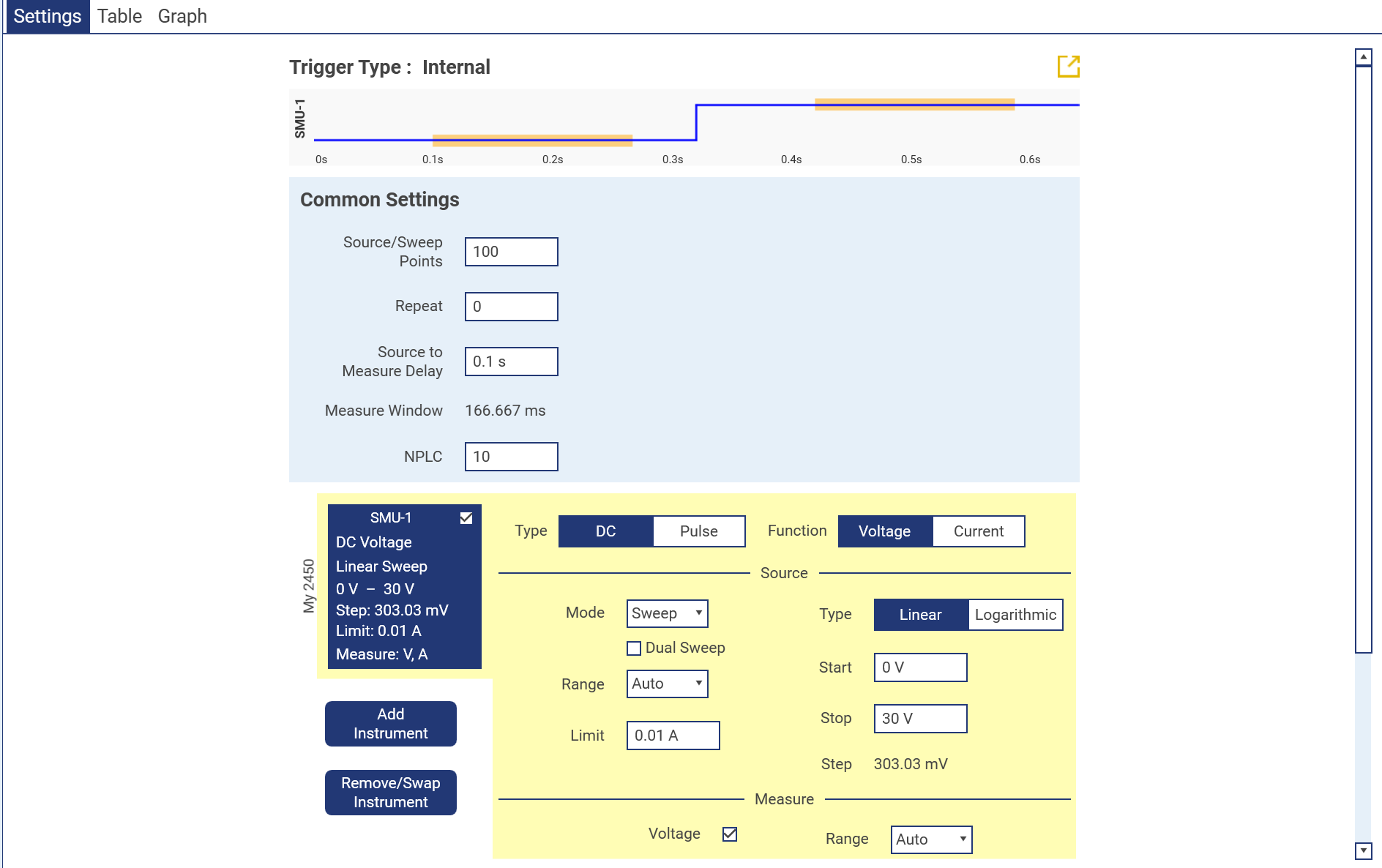 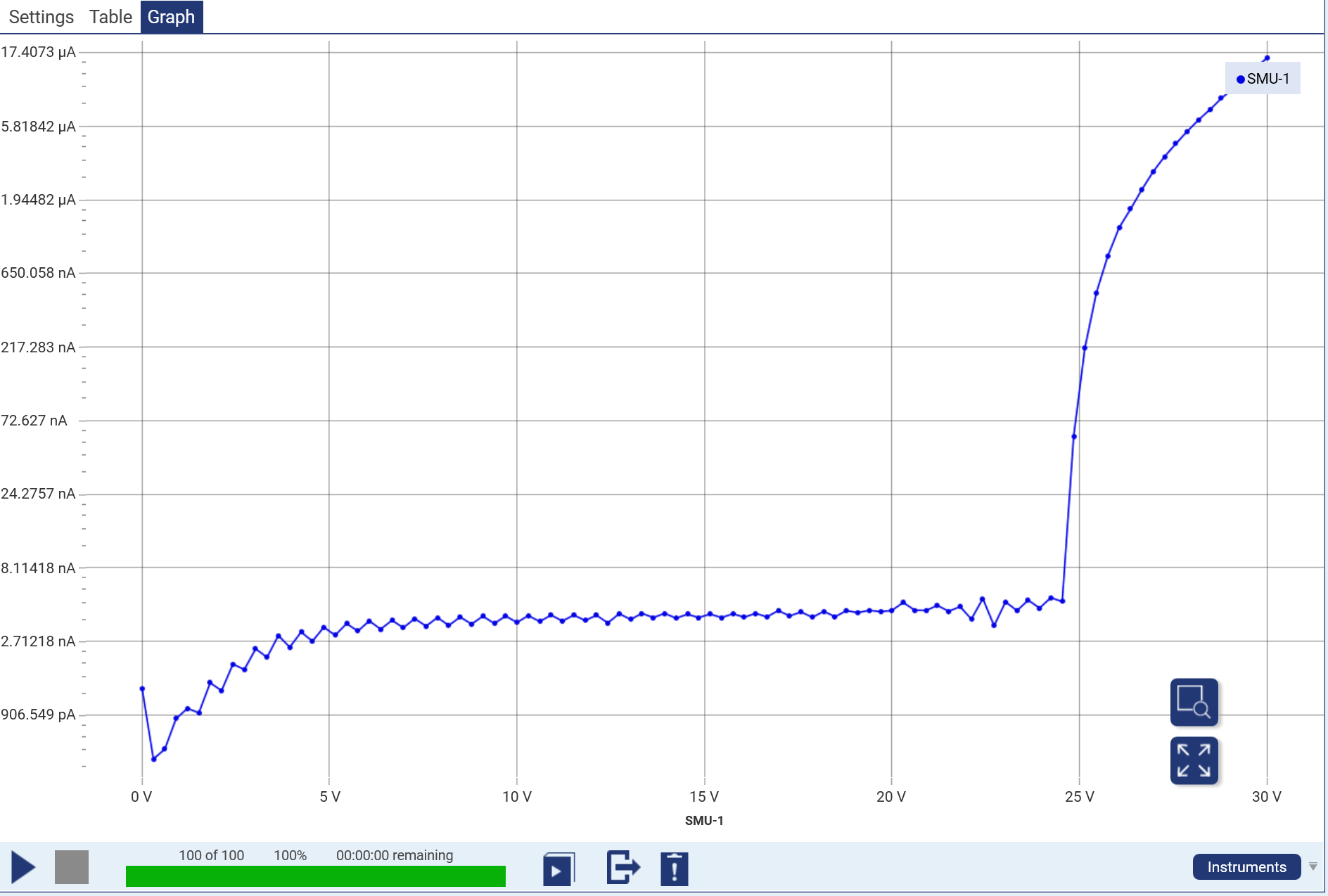 [Speaker Notes: Keithley Equipment, Kick Start 2 software, IV Curve, Precise measurements for cosmic rays, variation in Sipm]
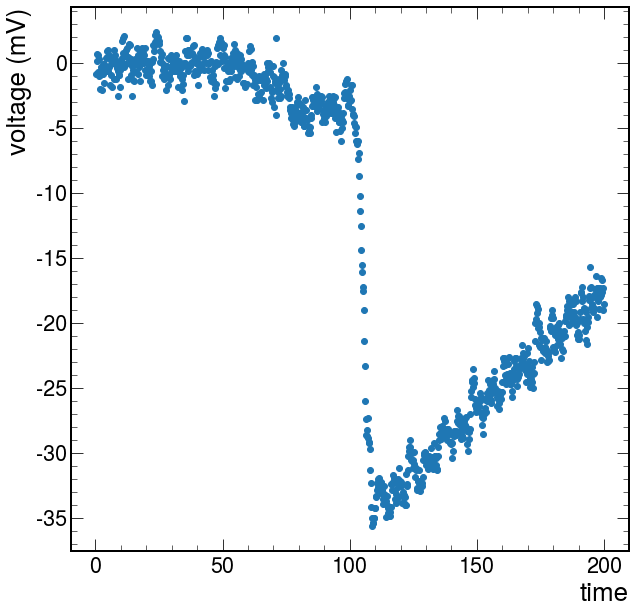 Waveform Analysis
Individual Pulse
Peak to Peak
Gaussian
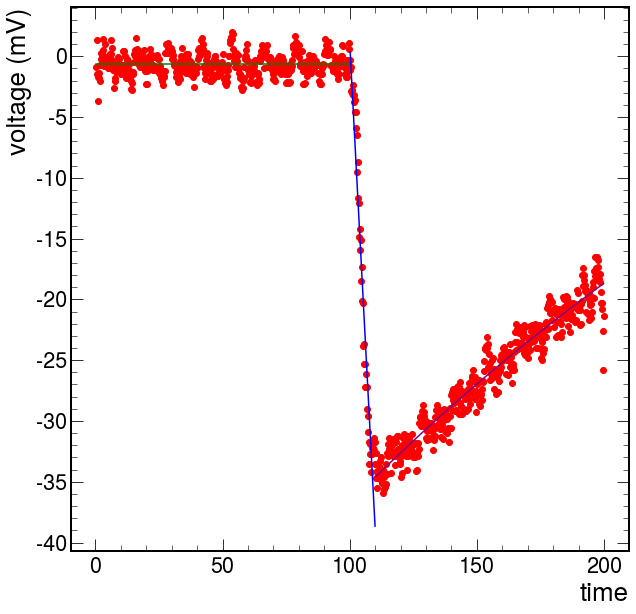 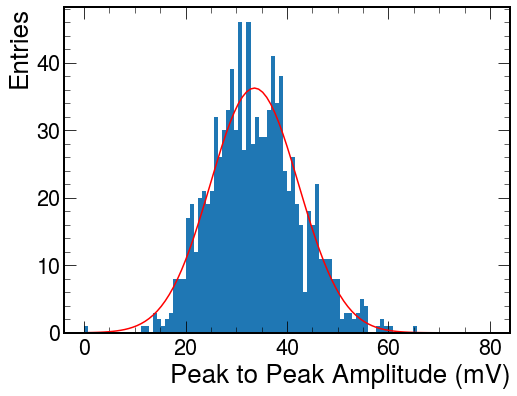 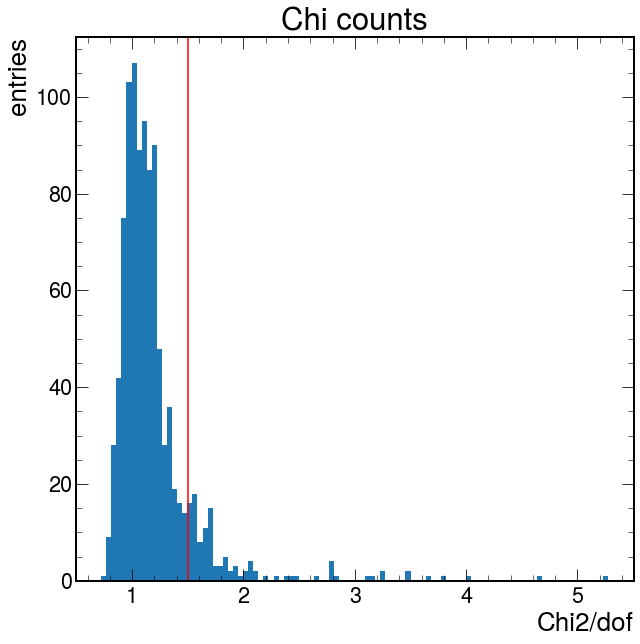 [Speaker Notes: Three separate sections of line fits, constant, linear, exponential, intersections, histogram fit of gaussian, chi2 analysis, filtering bad pulse]
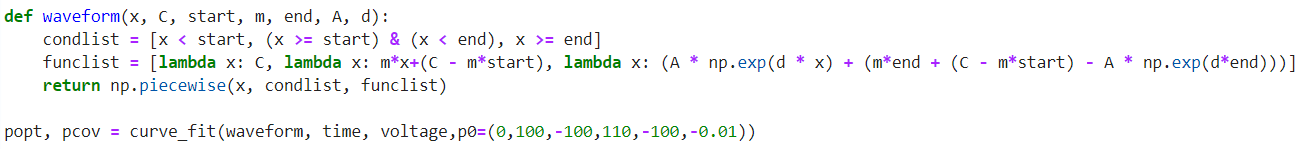 Improvements
Concise Code
Step functions
‘iminuit’
Chi2 analysis
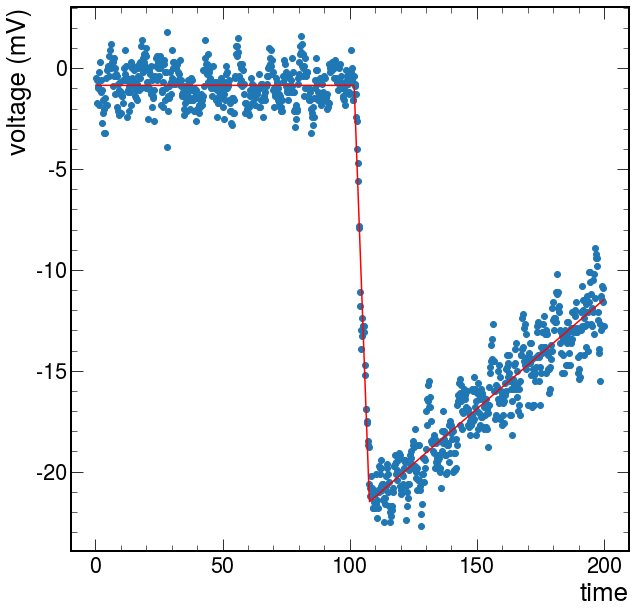 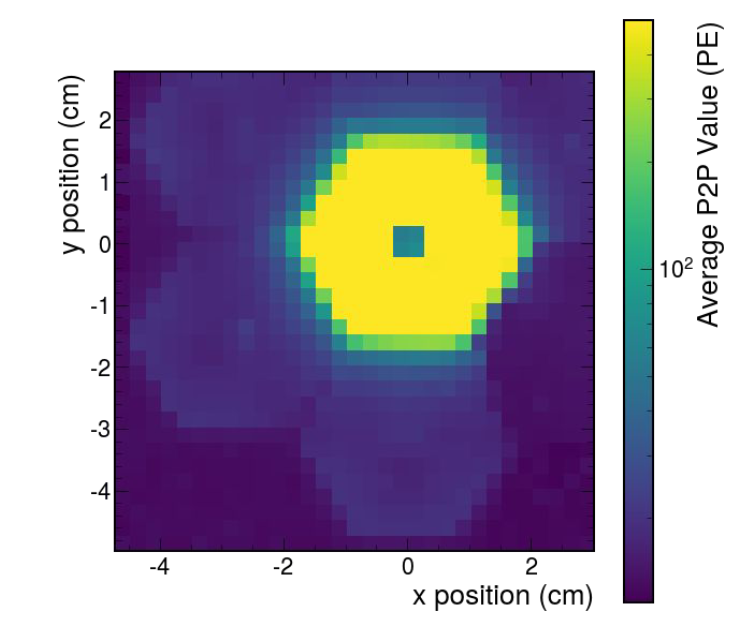 [Speaker Notes: One single function and code, more efficient code, chi2 of other parts]
Plans
Data Analysis
Chi2 of other parts
Learning ROOT
Learning Simulation of EIC Events
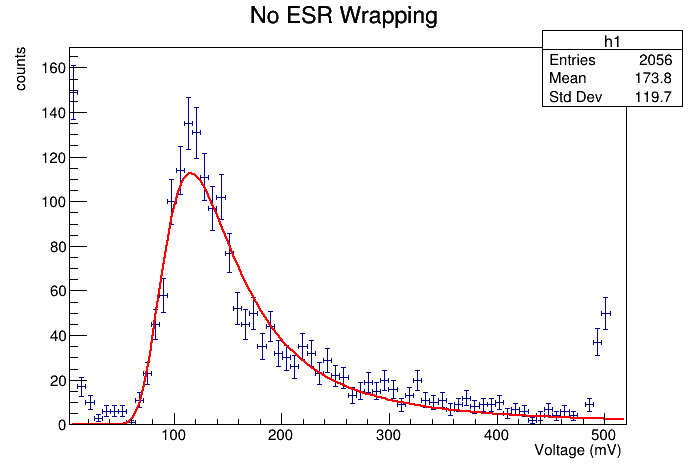 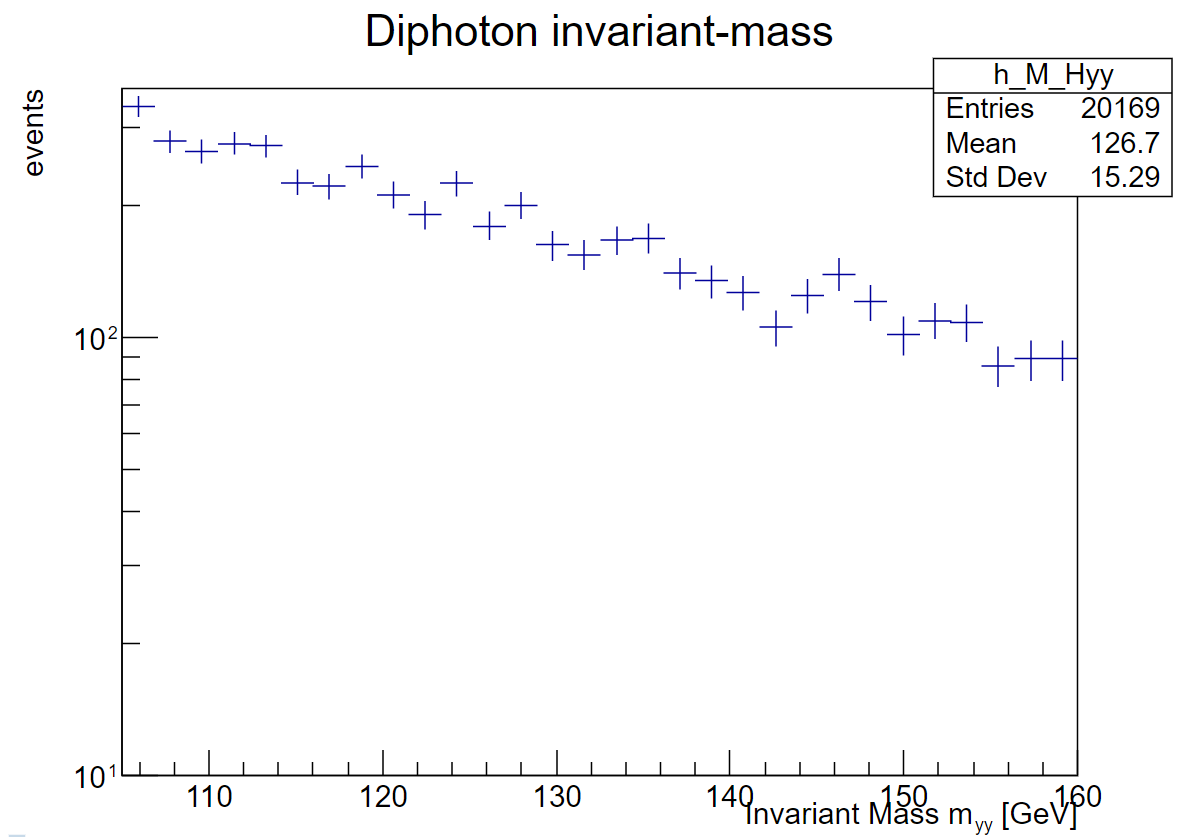 [Speaker Notes: ROOT using ATLAS open data notebooks, using ROOT fitting of Landau]
Acknowledgement
Dr. Arratia
Alec
Sean
Sebouh
LLNL